Rendezvous on a Known Dynamic Point in a Finite Unoriented Grid
Pritam Goswami, Avisek Sharma, Satakshi Ghosh and Buddhadeb Sau
Jadavpur University, Kolkata, India
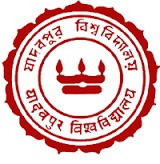 SSS, 2023
New Jersey,USA
Introduction to Gathering
1.Autonomous
2.Anonymous
3.Homogeneous
4.identical
Gathering on a Known Dynamic Point
?
Is this problem solvable at all?
Under which conditions?
Known Dynamic  Point
Another agent from which information has to be retrieved
Mobile.
Can Move Freely in the Environment.
Becomes a Fixed Point only if Co-located with another agent
Known Fixed Point
Solvability Conditions
Impossible to gather finite robots at a dynamic point on an infinite grid
Impossible to gather finite robots at a dynamic point on even a bounded region in a plane
Problem Definition
Oblivious
Silent
Operates under LCM cycle model
No orientation
Distinguish door only when on it
Distinguishes the resource from other robots
Global-weak multiplicity detection.
The resource is activated according to the same scheduler that activates the robots

Move is controlled by an adversary

If not collocated with other robot the resource can not stay at the same node for more than Tf rounds

Can not cross a robot on an edge without getting caught.
Example
Time is divided into global rounds of equal length
In the beginning of a round all robots may not be activated
The activated robots perform the Look Compute and Move phases Synchronously.
On Minimum Number of Robots to Gather on Grid
Semi synchronous scheduler
+
All robots are activated in every round
One robot can not gather at the known dynamic point on grid. 
Trivial!!!
Question
Can Two robots gather at a known dynamic resource on grid???
Is it possible to solve rendezvous at a known dynamic point on grid???
Unsolvable under Semi-Synchronous Scheduler
What about Fully Synchronous scheduler????
Two robots are sufficient!!!
Algorithm: Dynamic Rendezvous
Entry Phase
Algorithm: Dynamic Rendezvous
Boundary Phase
InitGather Configuration
L
L
L’
L’
Algorithm: Dynamic Rendezvous
Gather Phase
Containing Rectangle
L
L’
Conclusion
Characterized rendezvous at known dynamic point in terms of scheduler.
Algorithm “Dynamic Rendezvous” solves under fully synchronous scheduler in 
     O(Tf .(m+n)) rounds.

Future : 
Optimal in terms of worst case time???
Model gathering at a known dynamic points on different graphs and finding out minimum robots needed to gather under different schedulers.
Thank You